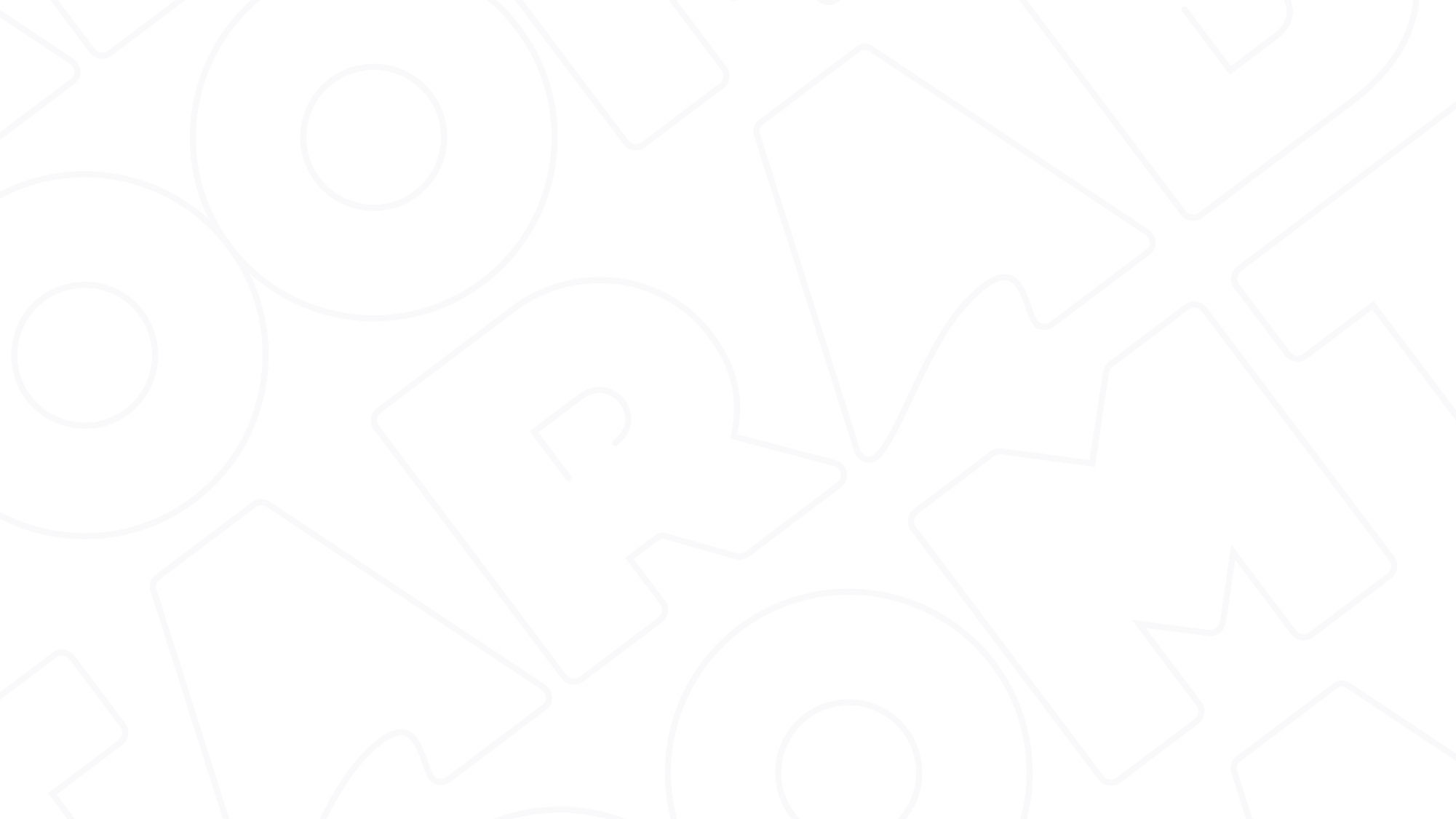 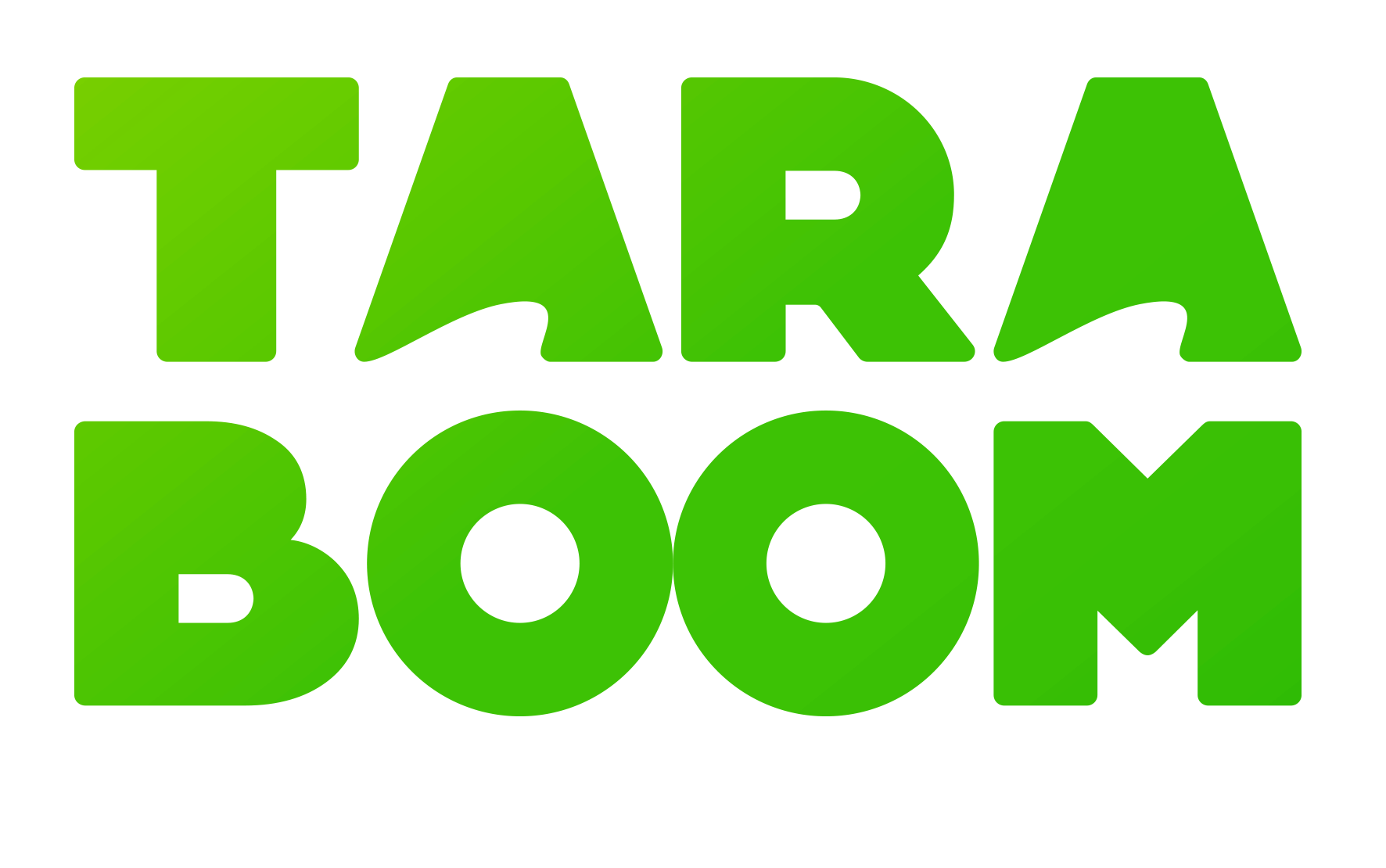 taraboom.ru
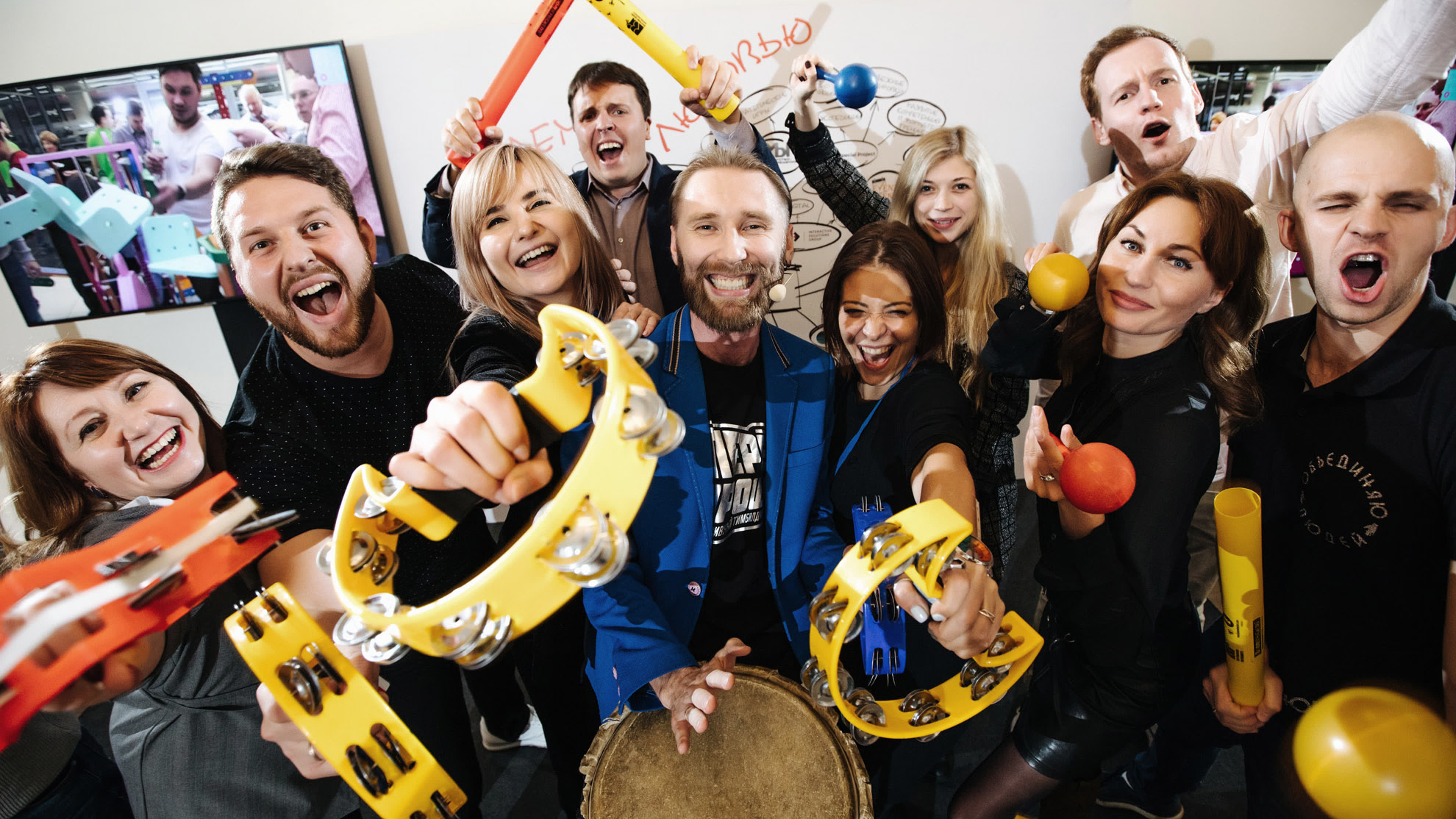 TARABOOM SHOW
МУЗЫКАЛЬНЫЙ ИНТЕРАКТИВ
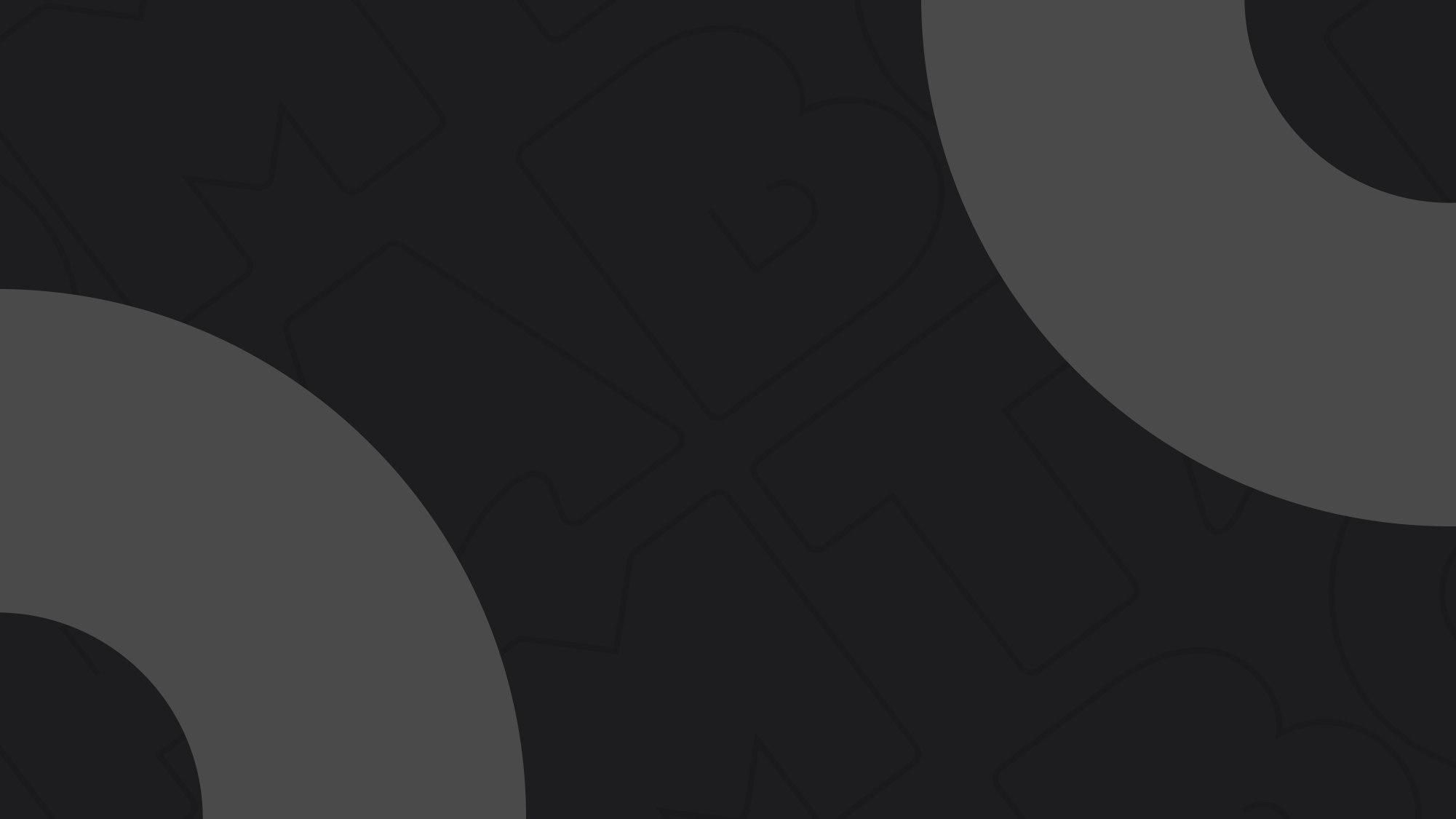 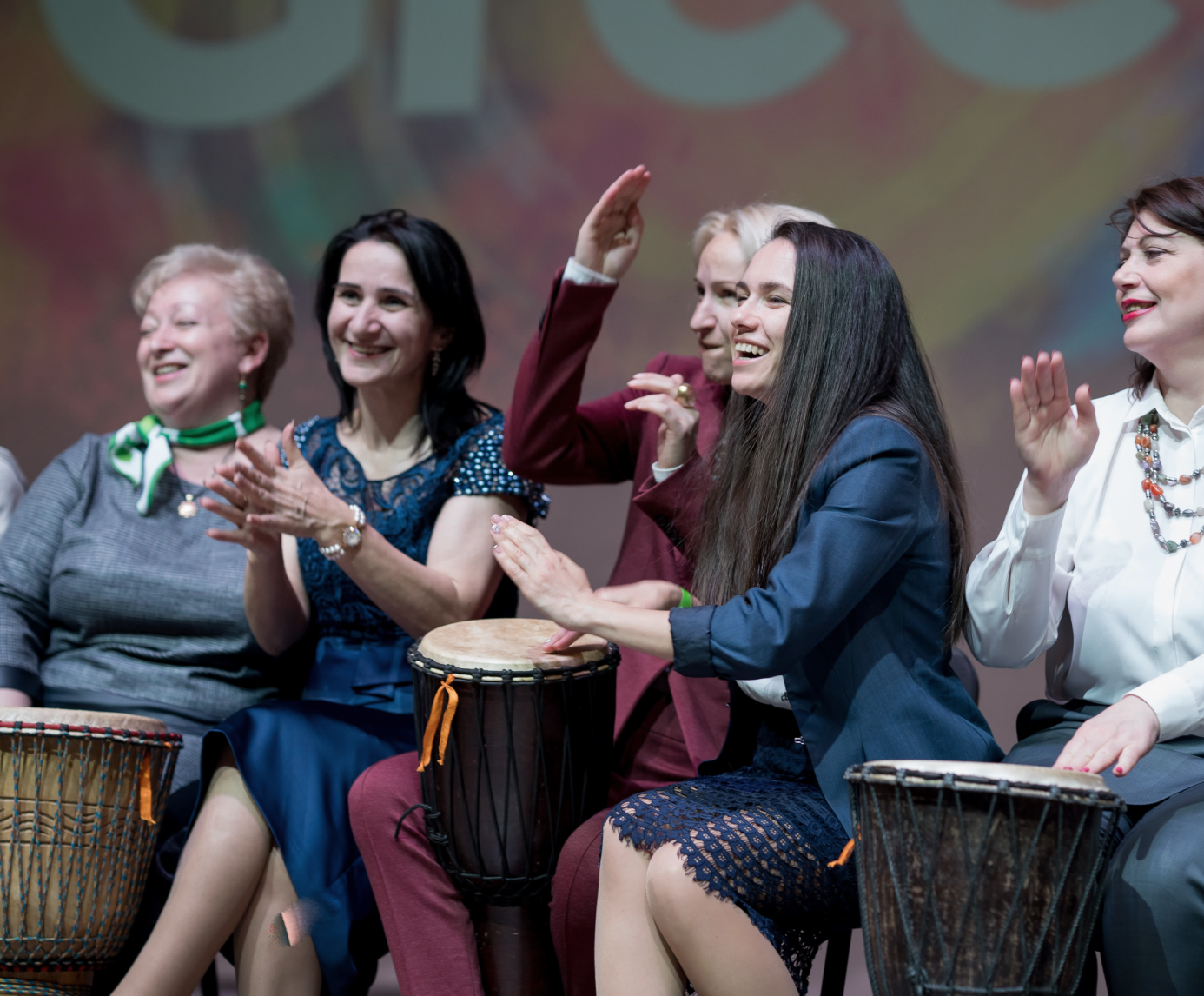 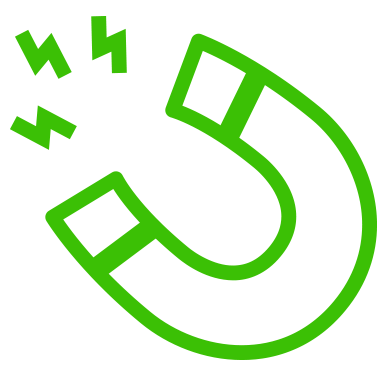 МАКСИМАЛЬНО
ВОВЛЕКАЮЩАЯ 
ПРОГРАММА
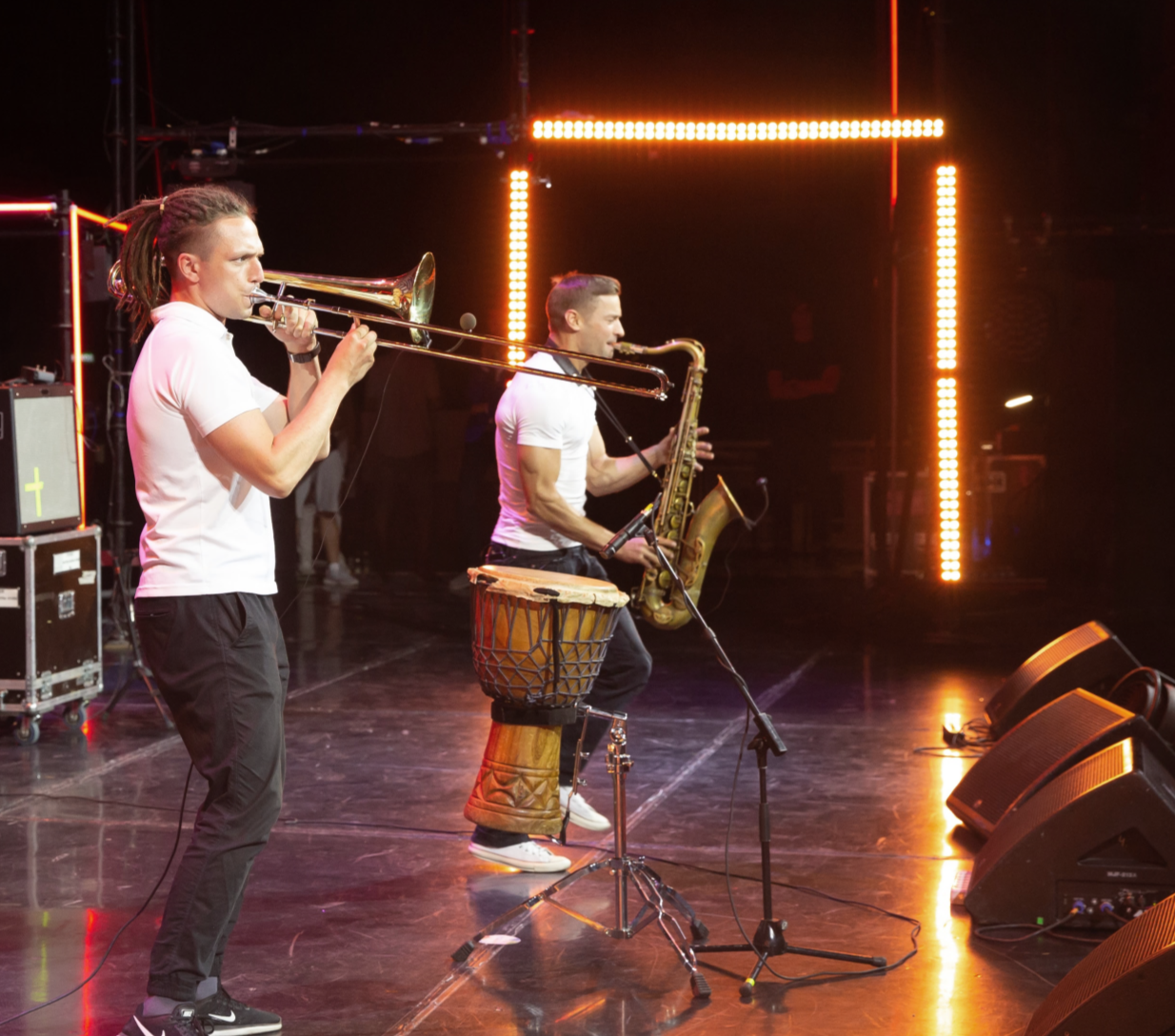 с музыкальными инструментами
Участники становятся одним целым 
и получают мощный эмоциональный заряд!
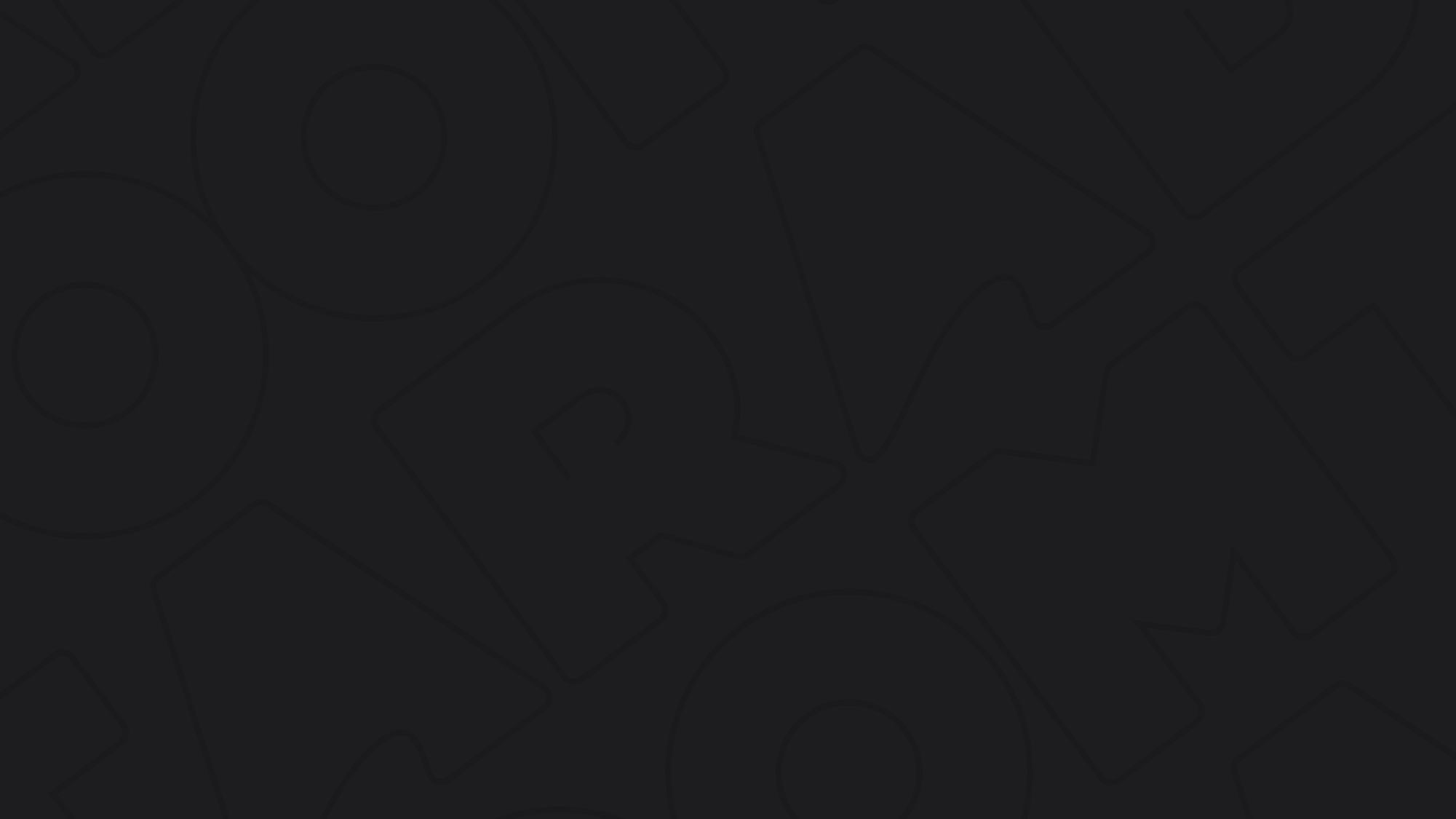 музыкальный интерактив  /  характеристики
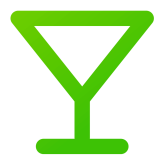 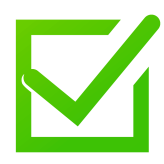 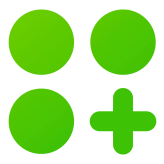 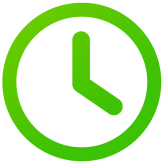 время
проведения
формат
мероприятия
решениезадач
количество 
участников
15-60
МИНУТ
НЕ ОГРАНИЧЕНО
КОНФЕРЕНЦИЯ
БАНКЕТ
ФУРШЕТ
OPEN AIR
FAMILY DAY
НАСТРОЙКА НА ОБУЧЕНИЕ
ЭМОЦИОНАЛЬНОЕ ПОДКРЕПЛЕНИЕ
СПЛОЧЕНИЕ
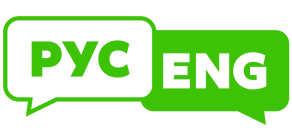 Проводим программы
на разных языках
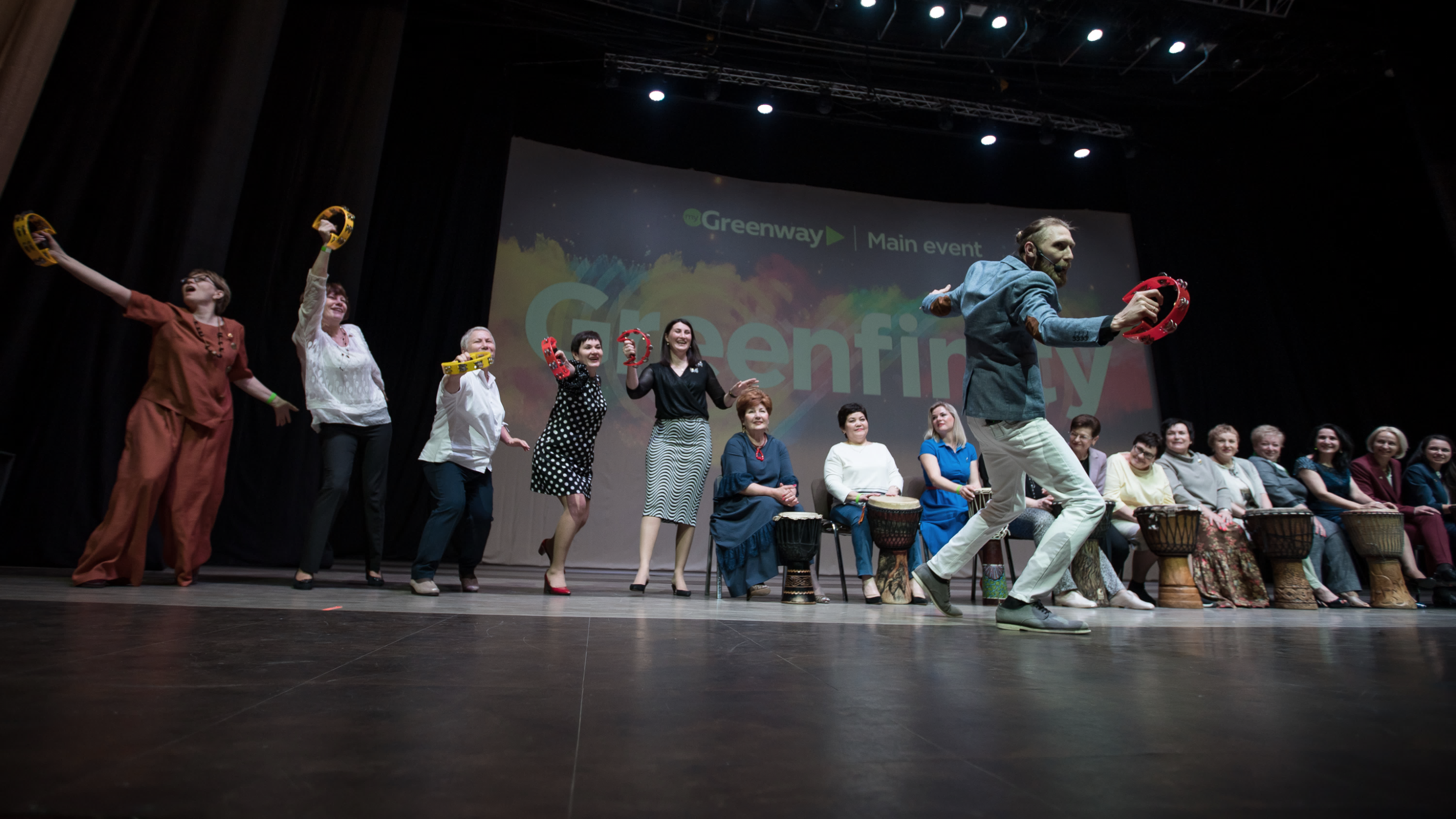 музыкальный интерактив  /  описание
Превращаем участников в единый яркий оркестр!
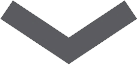 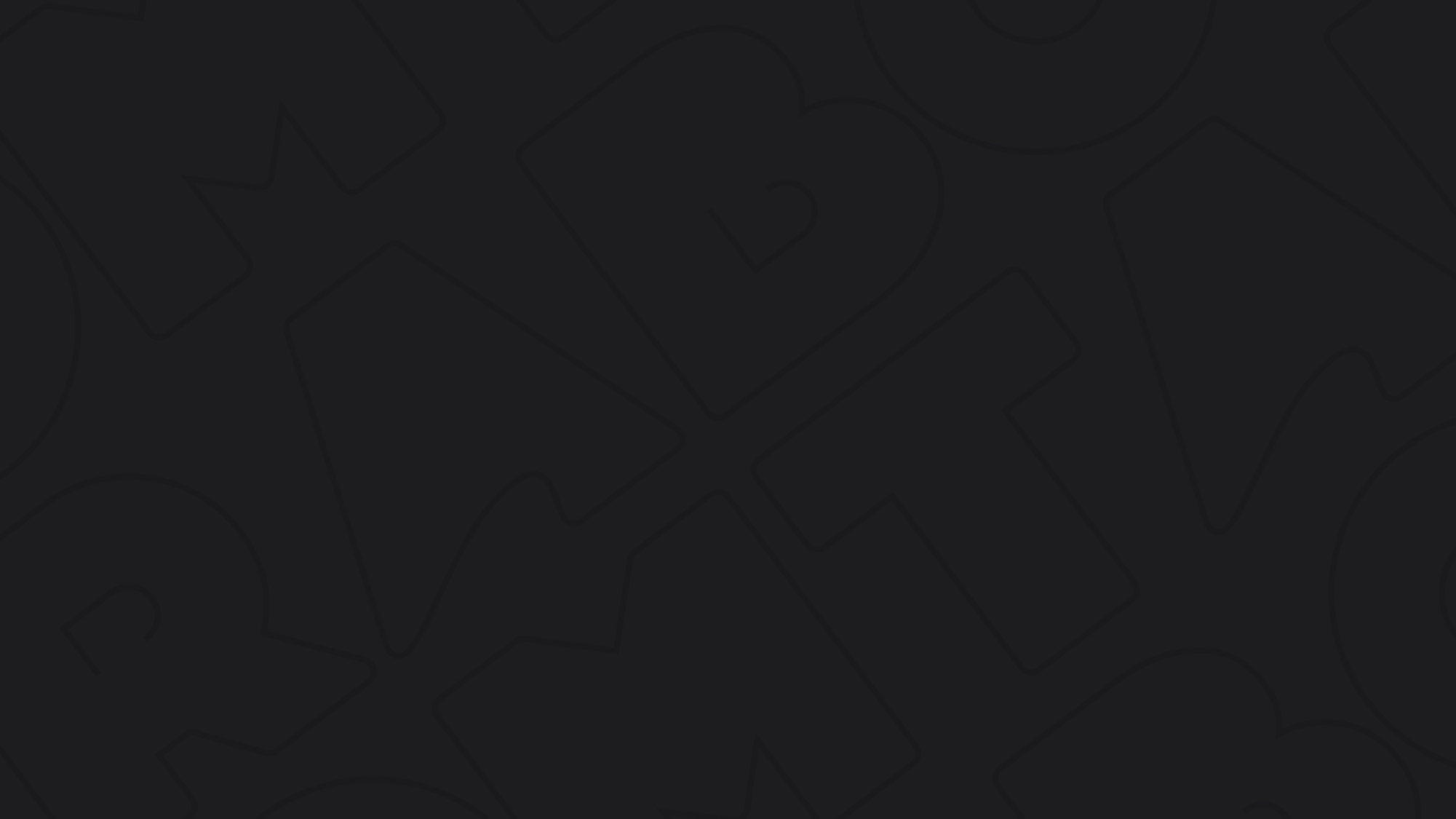 музыкальный интерактив  /  описание
ИСПОЛЬЗУЕМ:
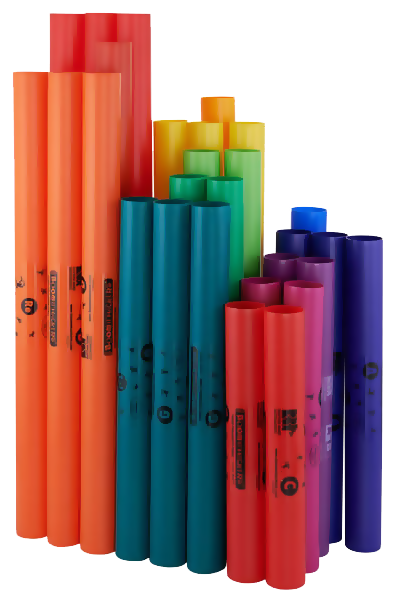 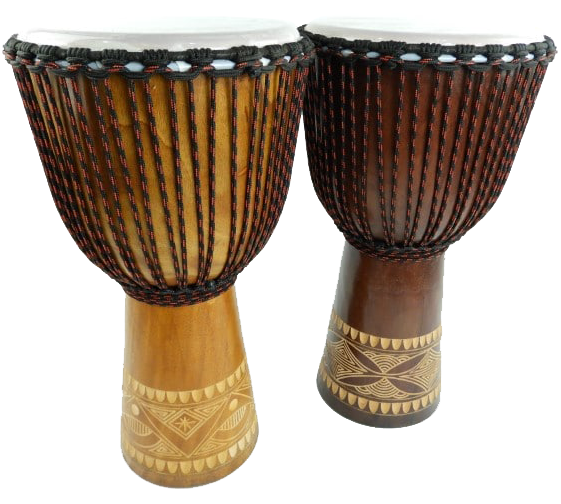 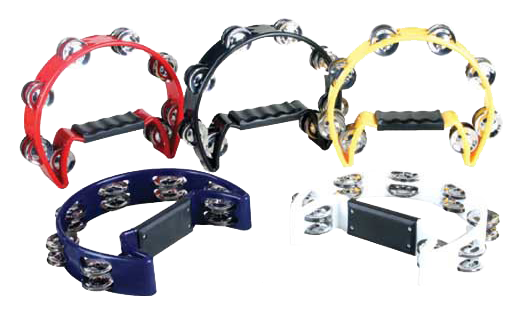 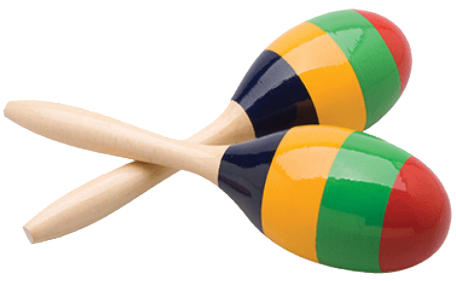 африканские барабаны
маракасы
тамбурины
музыкальные трубки
Boomwhackers(бумвокерс)
ВОЗДЕЙСТВУЕМ
на эмоциональные центры мозга через музыку, ритм и командный дух
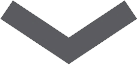 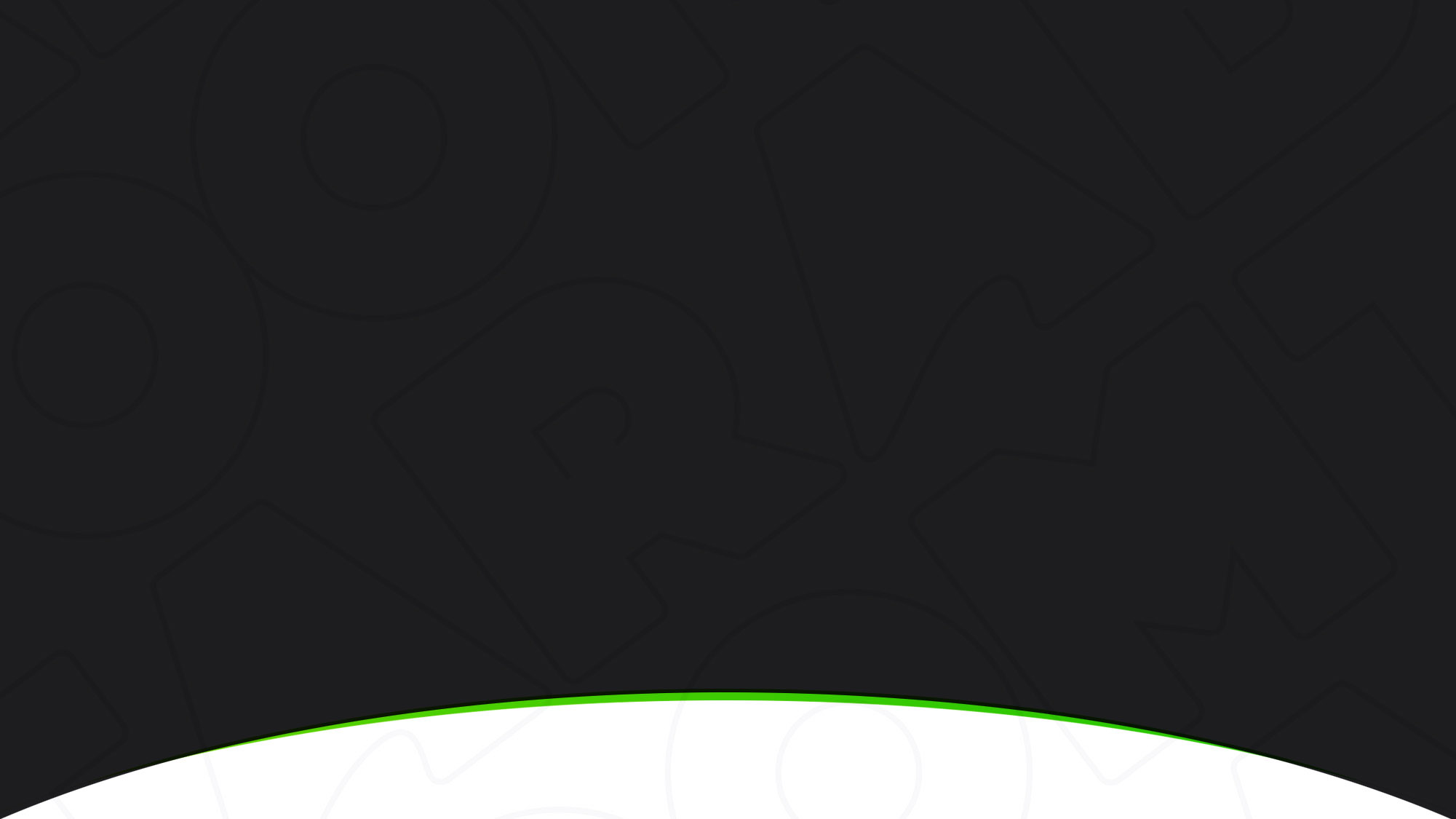 музыкальный интерактив  /  результат
РЕЗУЛЬТАТ
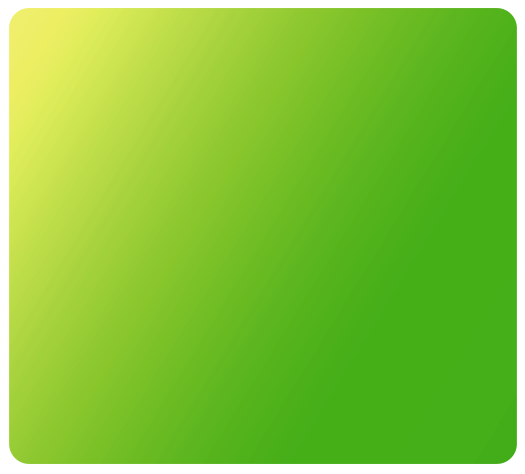 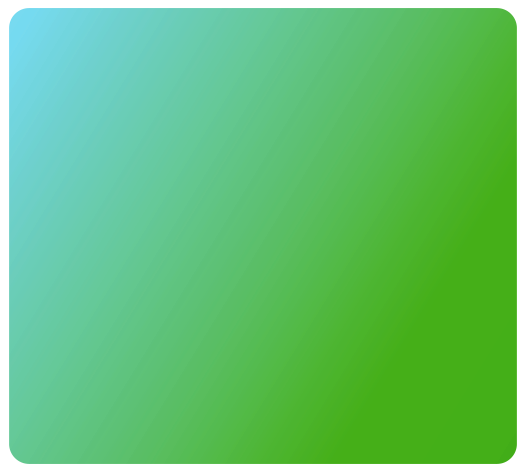 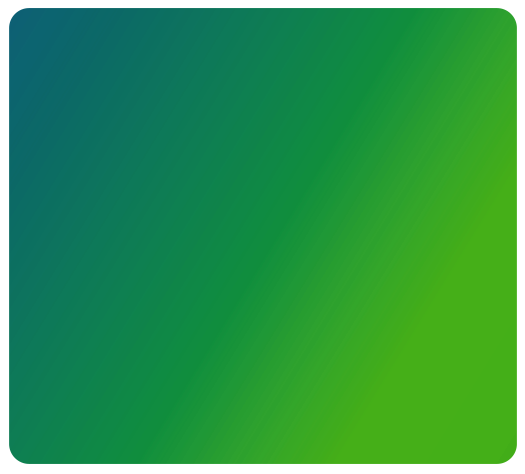 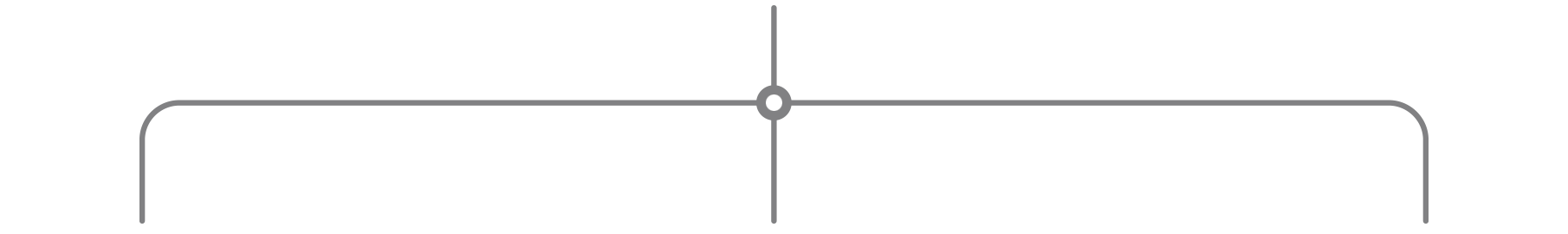 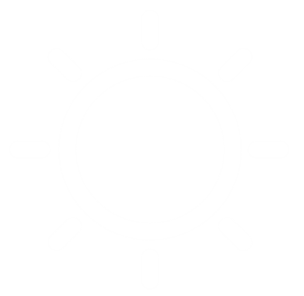 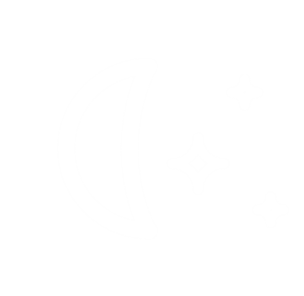 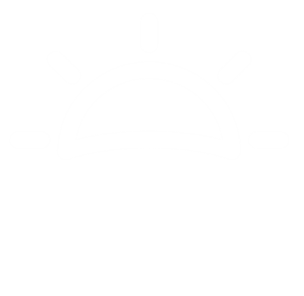 ДЕНЬ
ВЕЧЕР
УТРО
мощный финал
закрепление идеи
переключениевнимания
сброс напряжения
зрелищное открытие 
разгон нейронов перед обучением
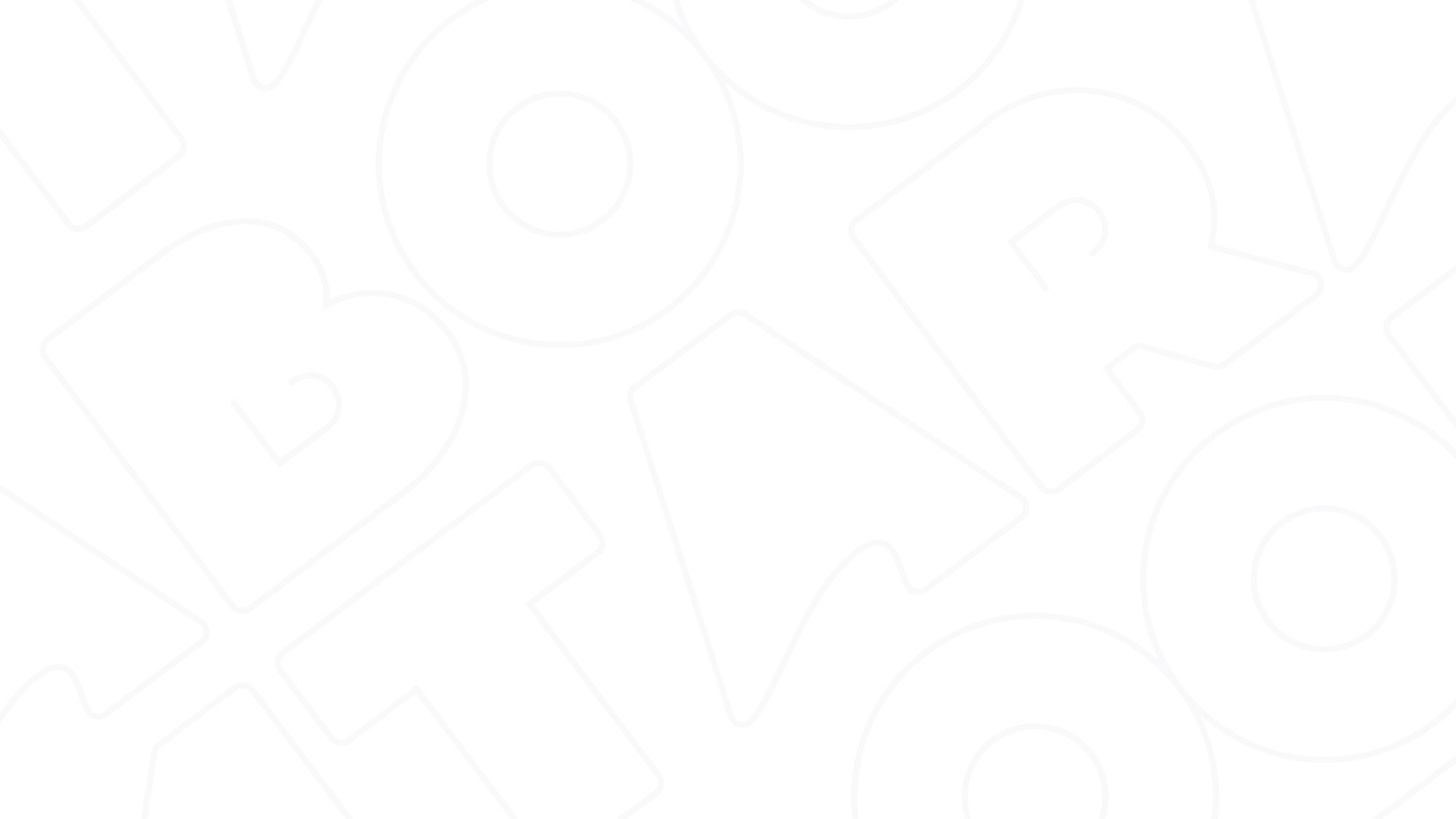 музыкальный интерактив  /  структура
Общее время программы 15-60 минут
1
5
3
4
2
1.   Вступление с музыкантами
2.   Ритмичная разминка
3.   Игра на boomwhackers (бумвокерс)
4.   Барабанный блок
5.   Итоговый концерт
Яркое музыкальное мини-шоу с участием саксофона, тромбона и ударных
Ряд веселых интерактивных игр на реакцию и внимание для снятия эмоциональных барьеров
Раздача на всех участников музыкальных трубок и командное вовлечение с помощью различных ритмов
Приглашение самых активных участников поиграть на настоящих африканских барабанах + взаимодействие с boomwhackers
Добавление тамбуринов и маракасов + финальное превращение в полноценный оркестр, где каждому инструменту присваивается свой уникальный ритм!
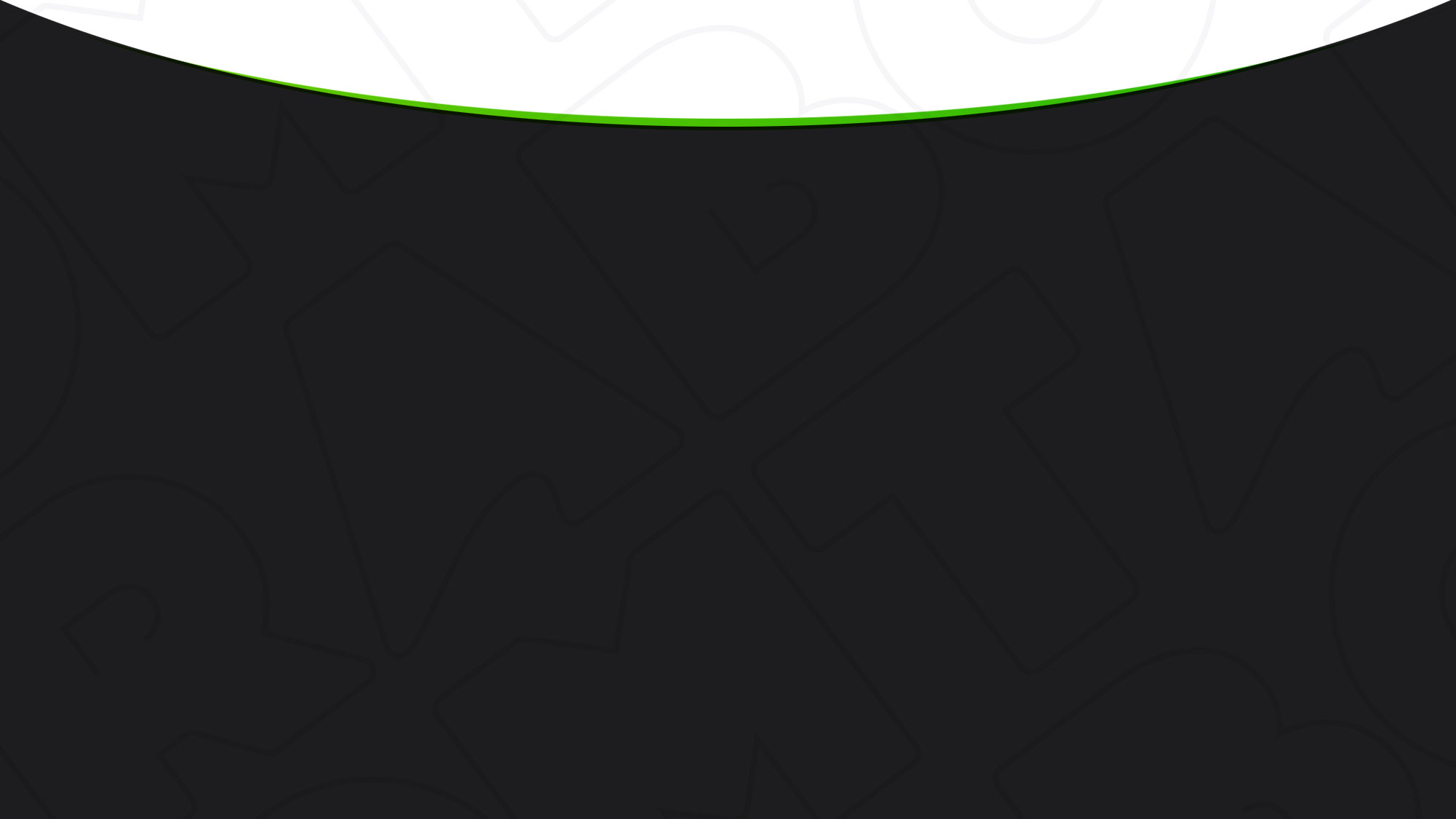 МАКСИ-ДРАЙВ
СУПЕР ДРАЙВ
ДРАЙВ+
10 африканских барабанов
20 африканских барабанов
3 Профессиональных музыканта (саксофон, тромбон, барабанная установка)
10 африканских барабанов
3 Профессиональных музыканта (саксофон, тромбон, барабанная установка)
Музыкальные трубки
Перкуссия
Музыкальные трубки
Перкуссия
Музыкальные трубки
Перкуссия
для всех участников
тамбурины и маракасы
для всех участников
тамбурины и маракасы
для всех участников
тамбурины и маракасы
20 минут
60 минут
30 минут
продолжительность программы
продолжительность программы
продолжительность программы
от  200 000 ₽
от  58 000 ₽
от  97 000 ₽
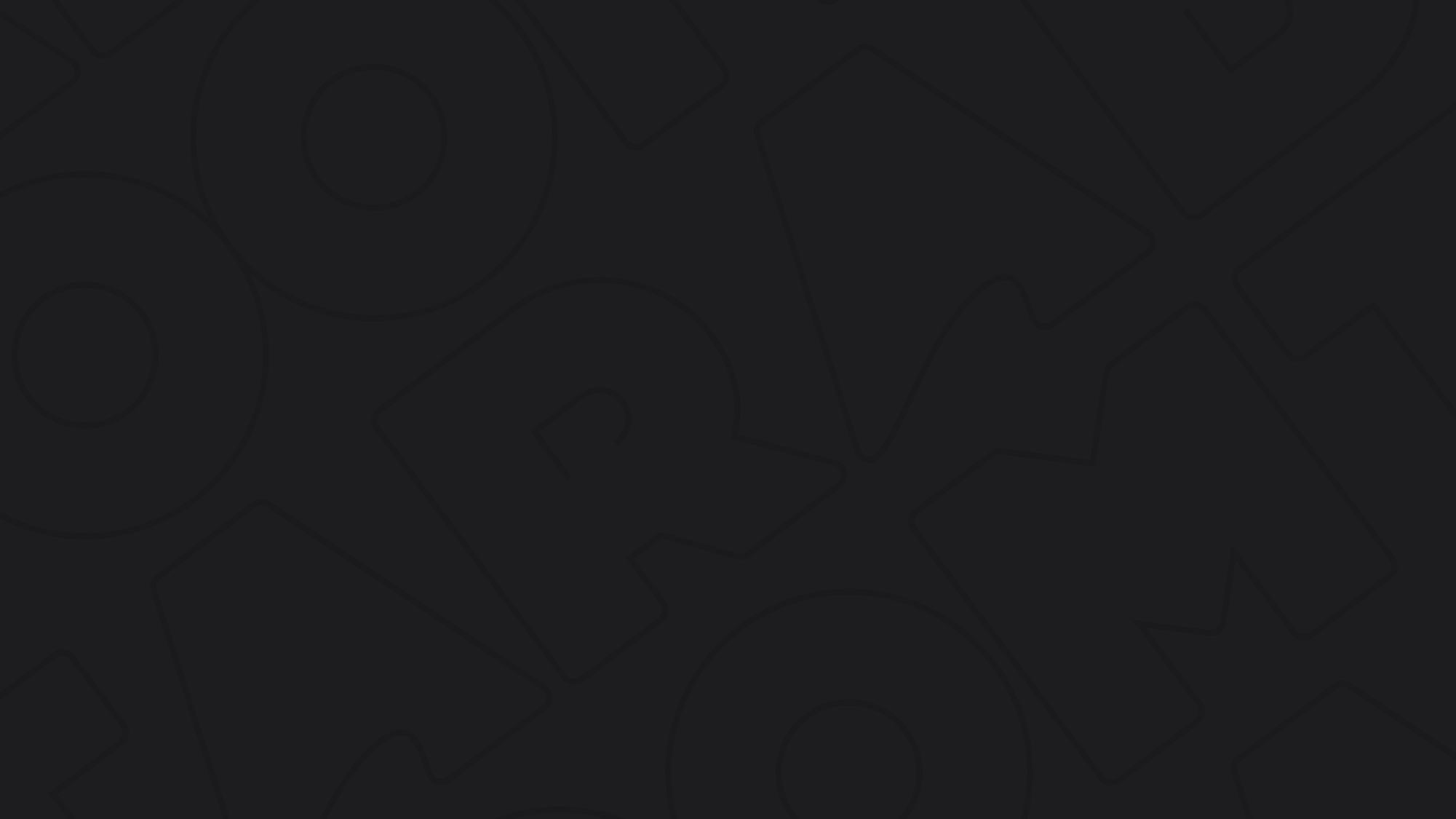 музыкальный интерактив  /  частый вопрос
А точно все будут задействованы?
Конечно да! Мы привозим инструменты на ВСЕХ участников (плюс немножко про запас)и всегда вовлекаем максимальное количество гостей, для чего придумали ряд специальных игровых механик 
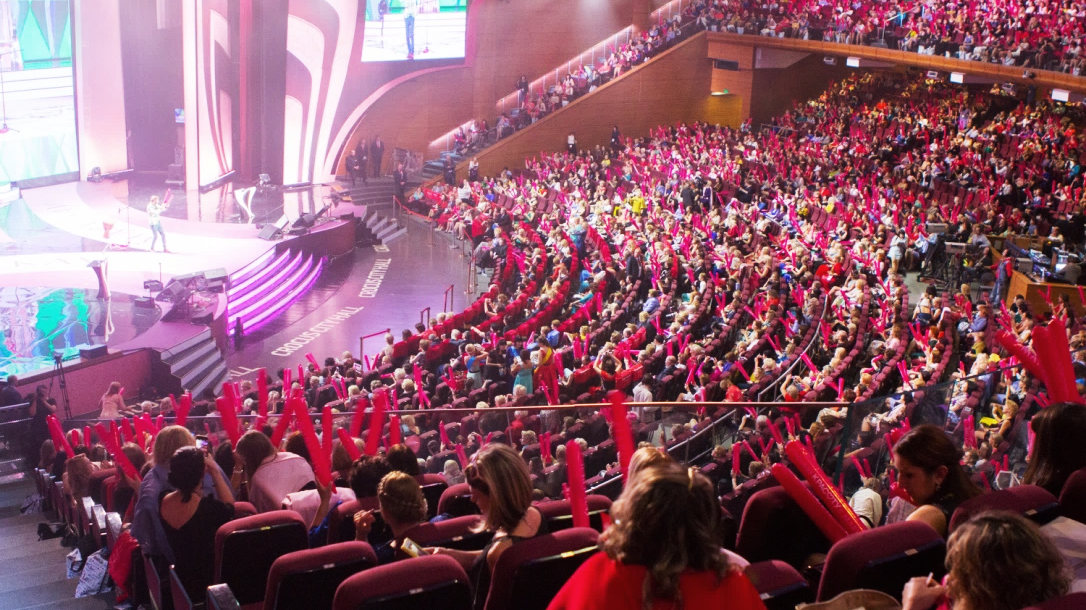 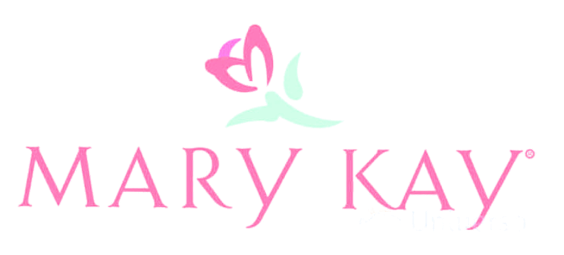 фото с мероприятия
5200 человек
сплочение коллектива
конференция
30 минут
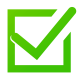 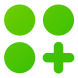 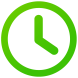 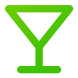 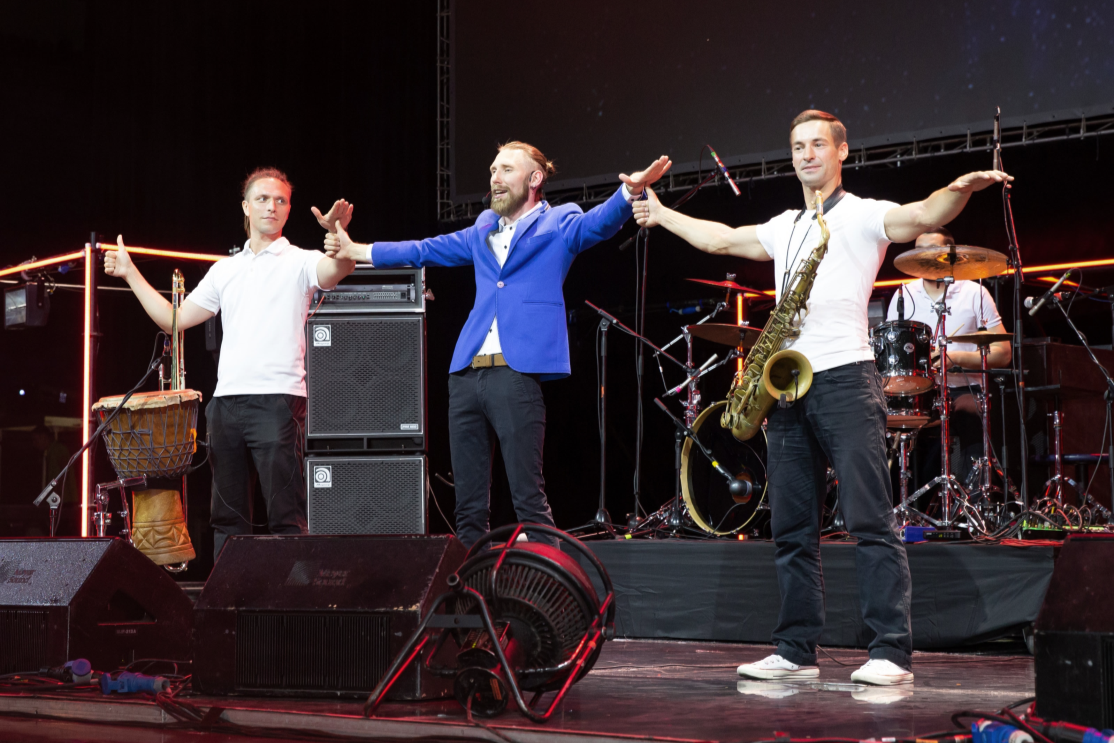 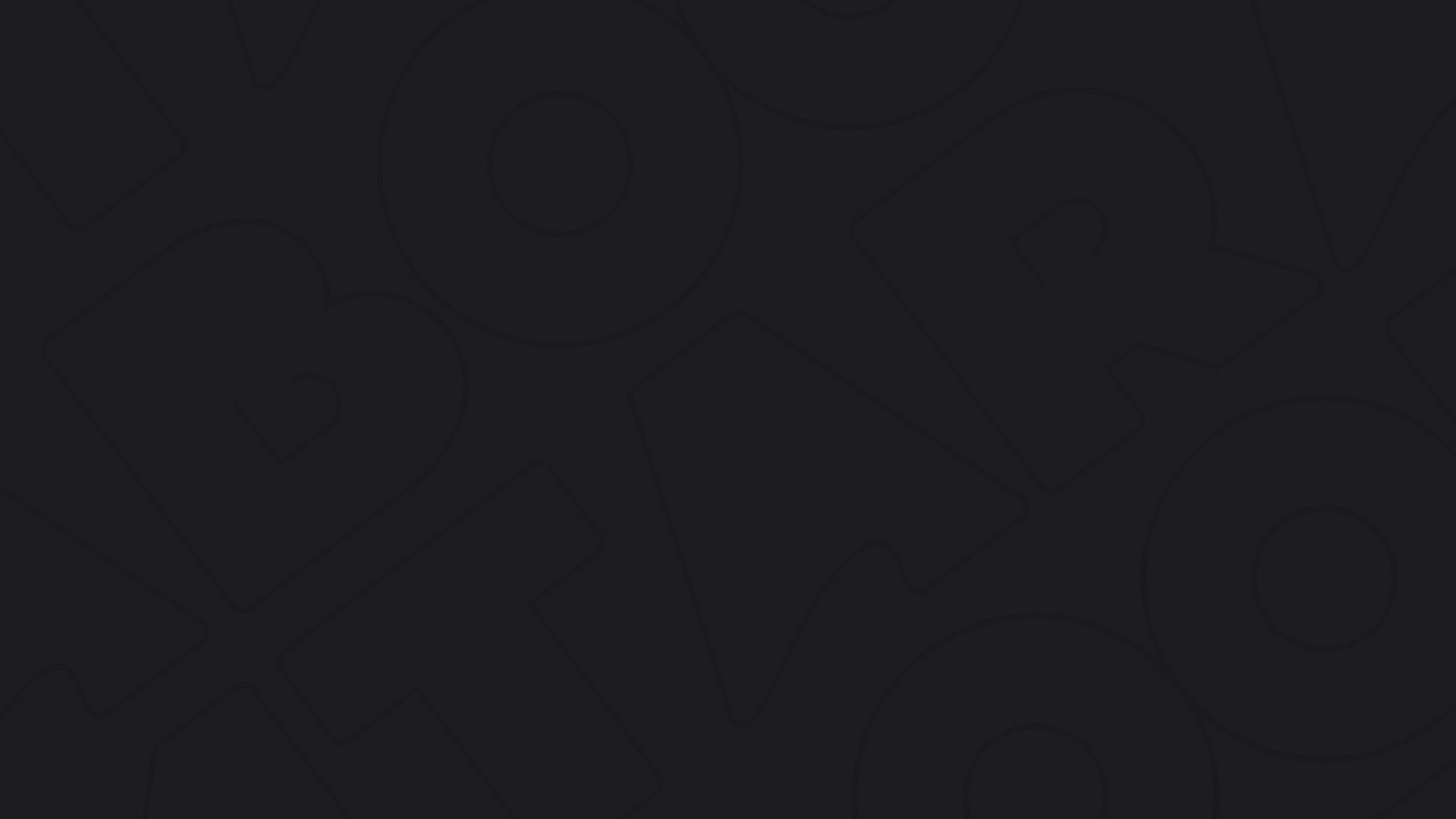 фото с мероприятий
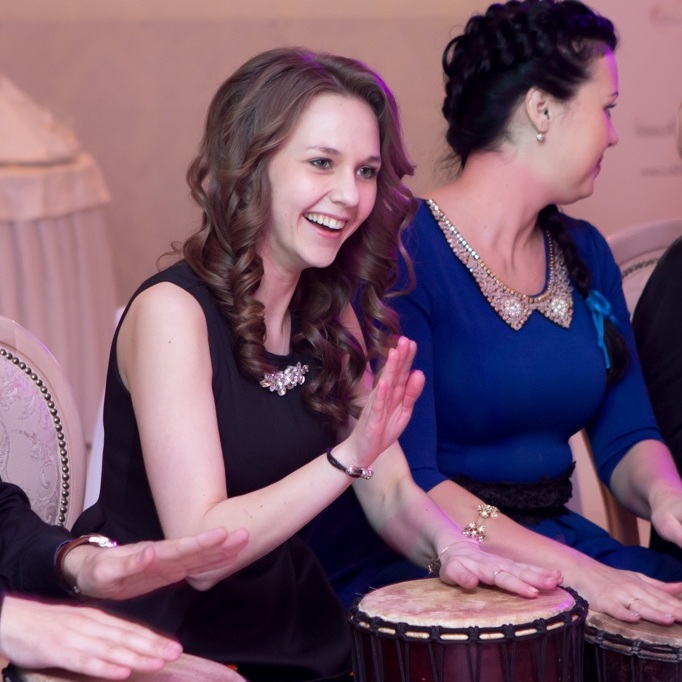 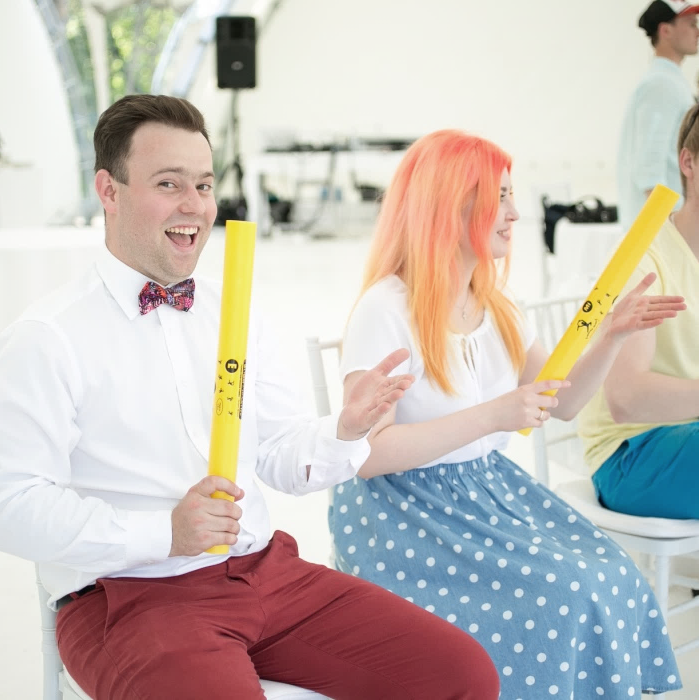 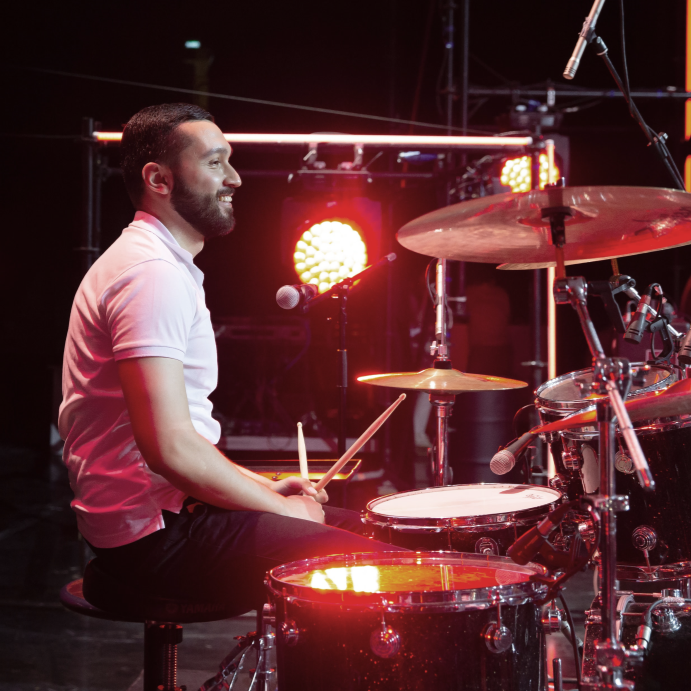 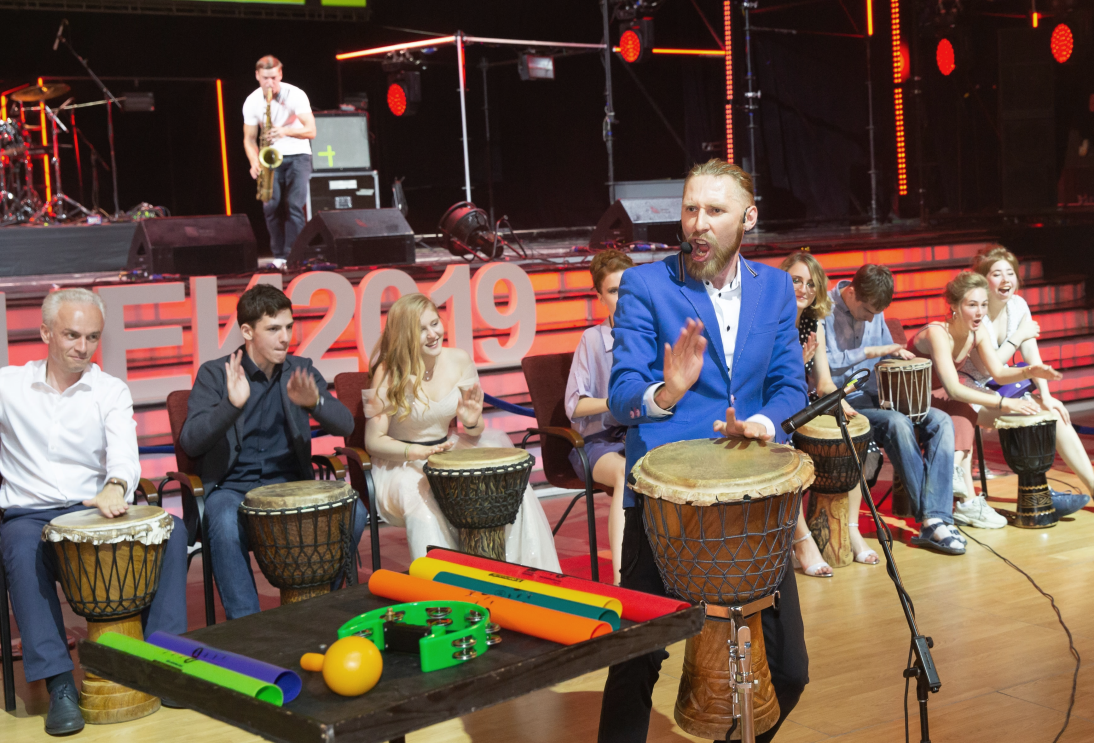 441
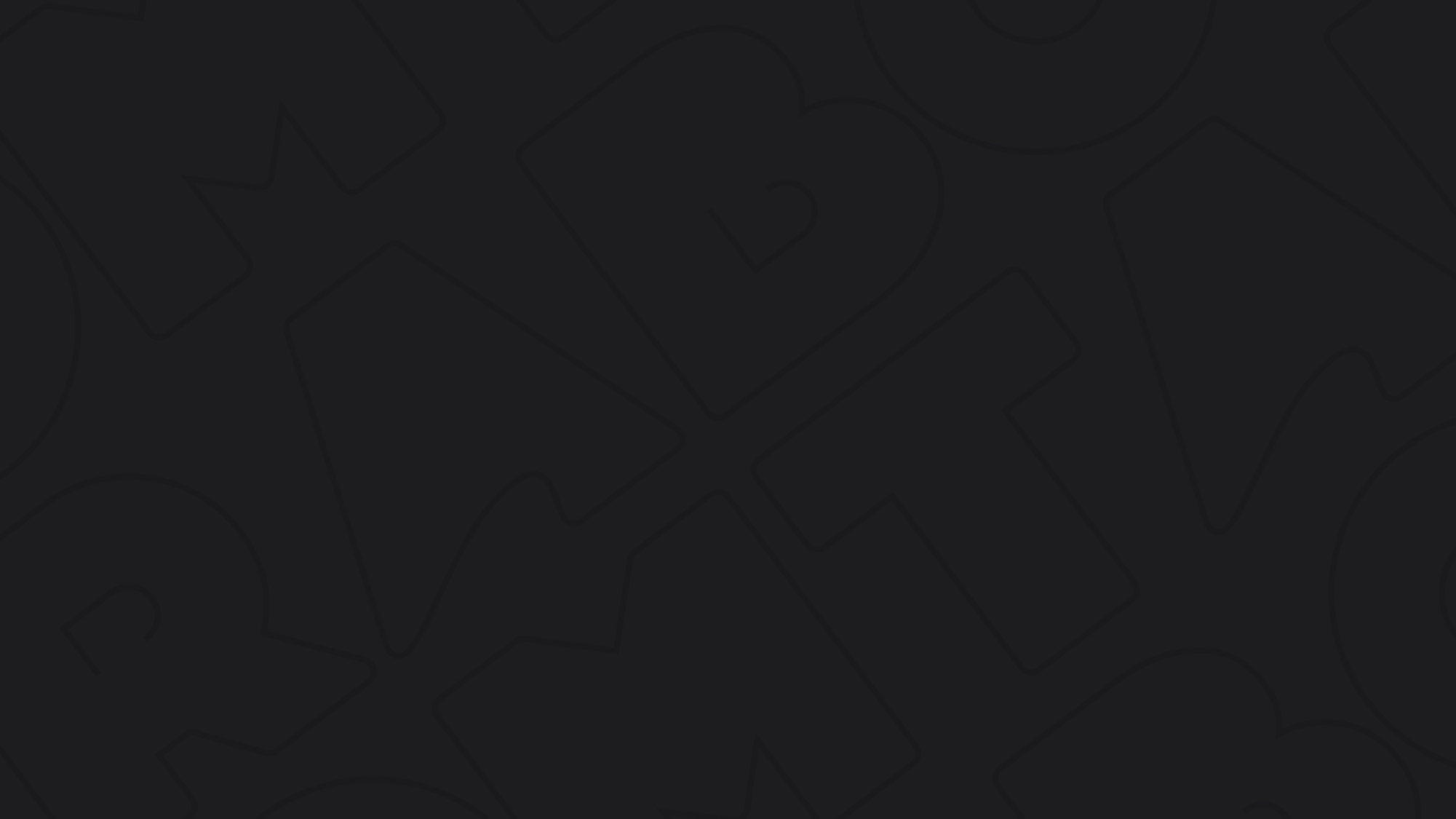 музыкальный интерактив  /  райдер
ТЕХНИЧЕСКИЙ РАЙДЕР
Возможность разгрузки реквизита максимально близко к месту проведения программы 
10 стульев
Подключение к звуковой системе (1 или 3 канала XLR на пульте + розетки)
Микрофон со стойкой для подзвучки барабана ведущего (если участников большее 250 чел.)
Свет во время программы должен быть включен
БЫТОВОЙ РАЙДЕР
Питьевая
вода
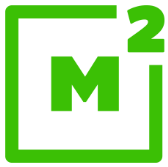 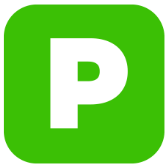 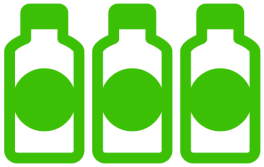 Парковочное место
Гримёрка или любое другое пространство для подготовки и сбора реквизита (3 кв.м)
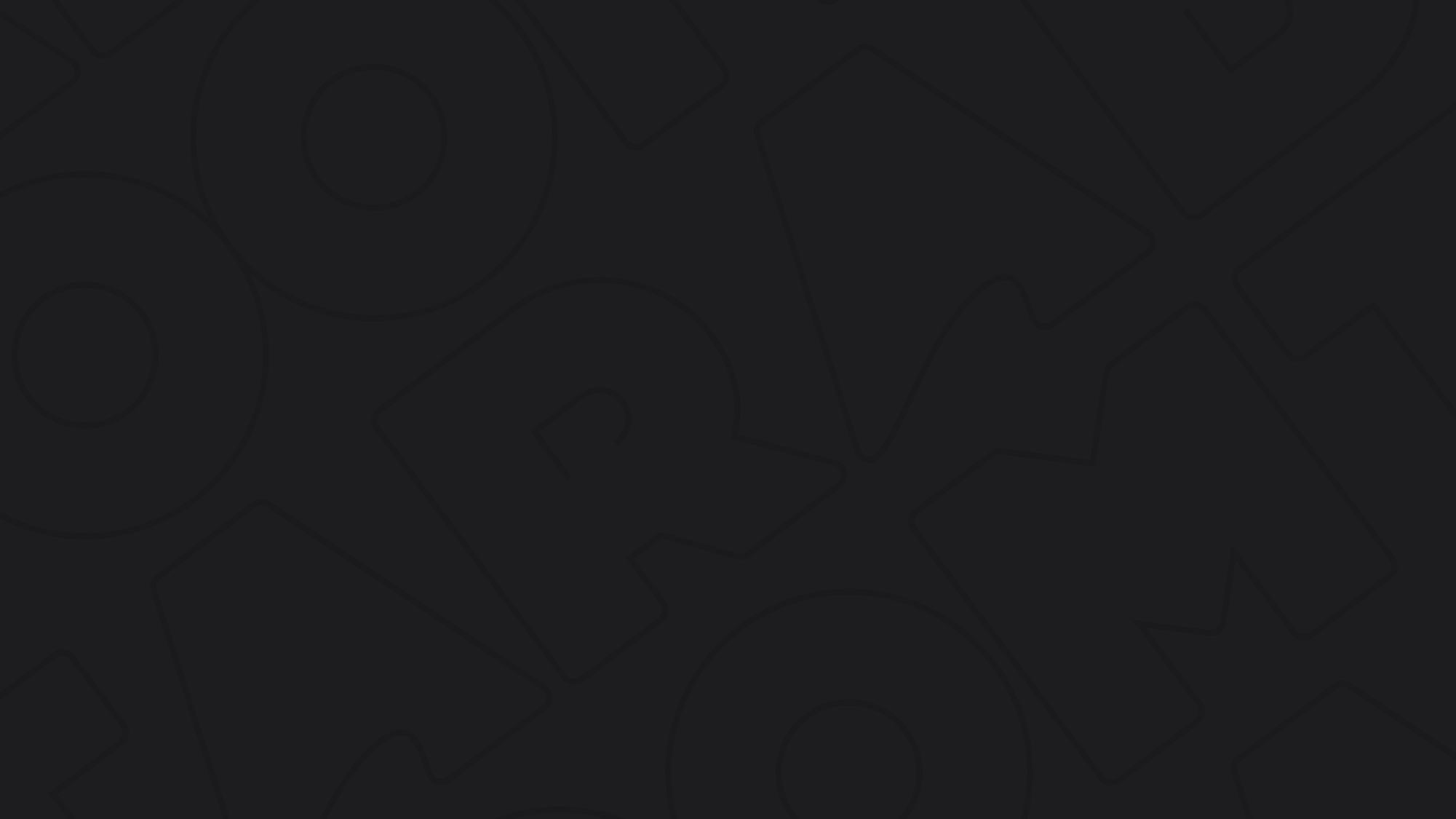 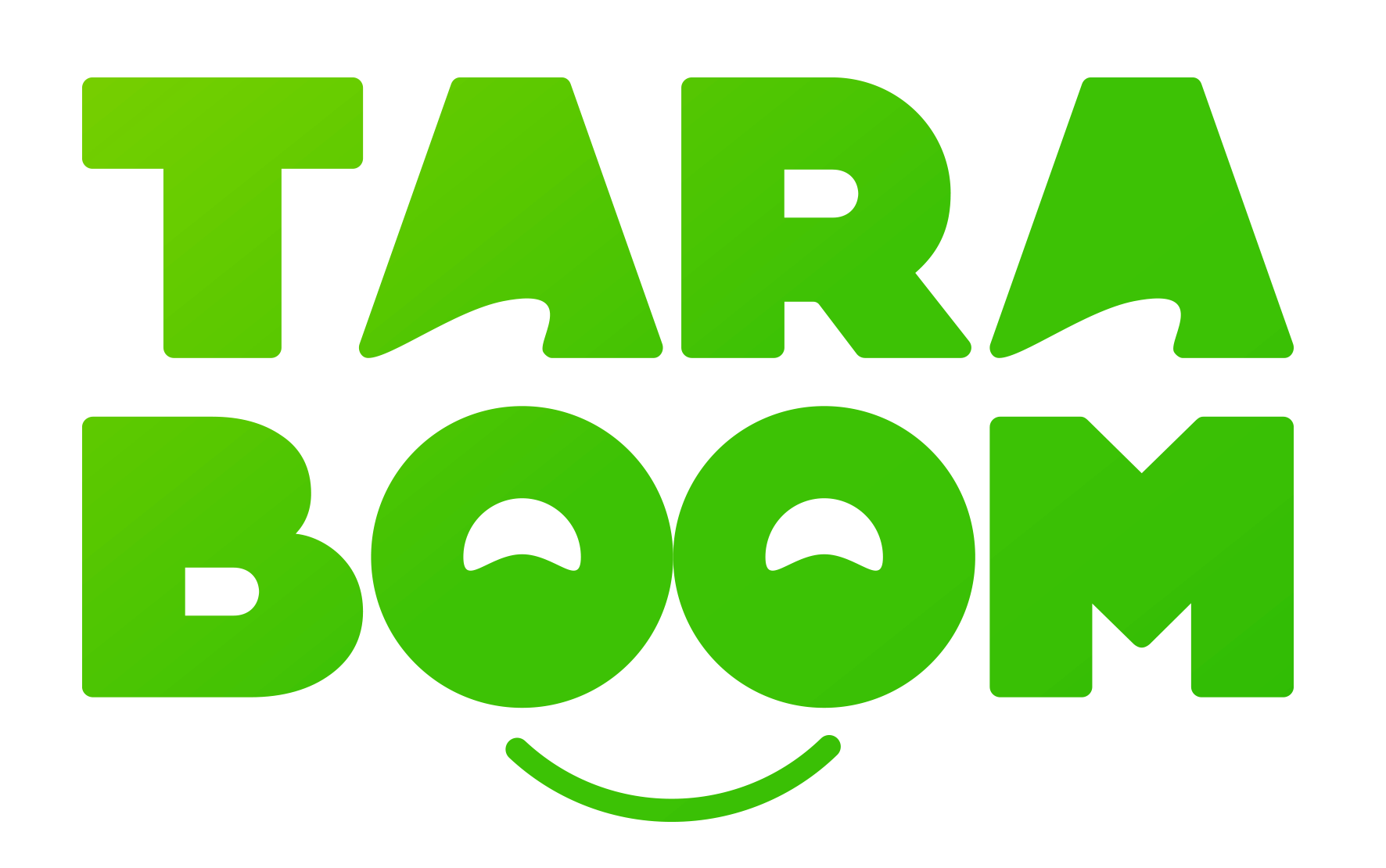 whatsapp  /  telegram
+7 (495) 585 37 90
 hello@taraboom.ru             taraboom.ru